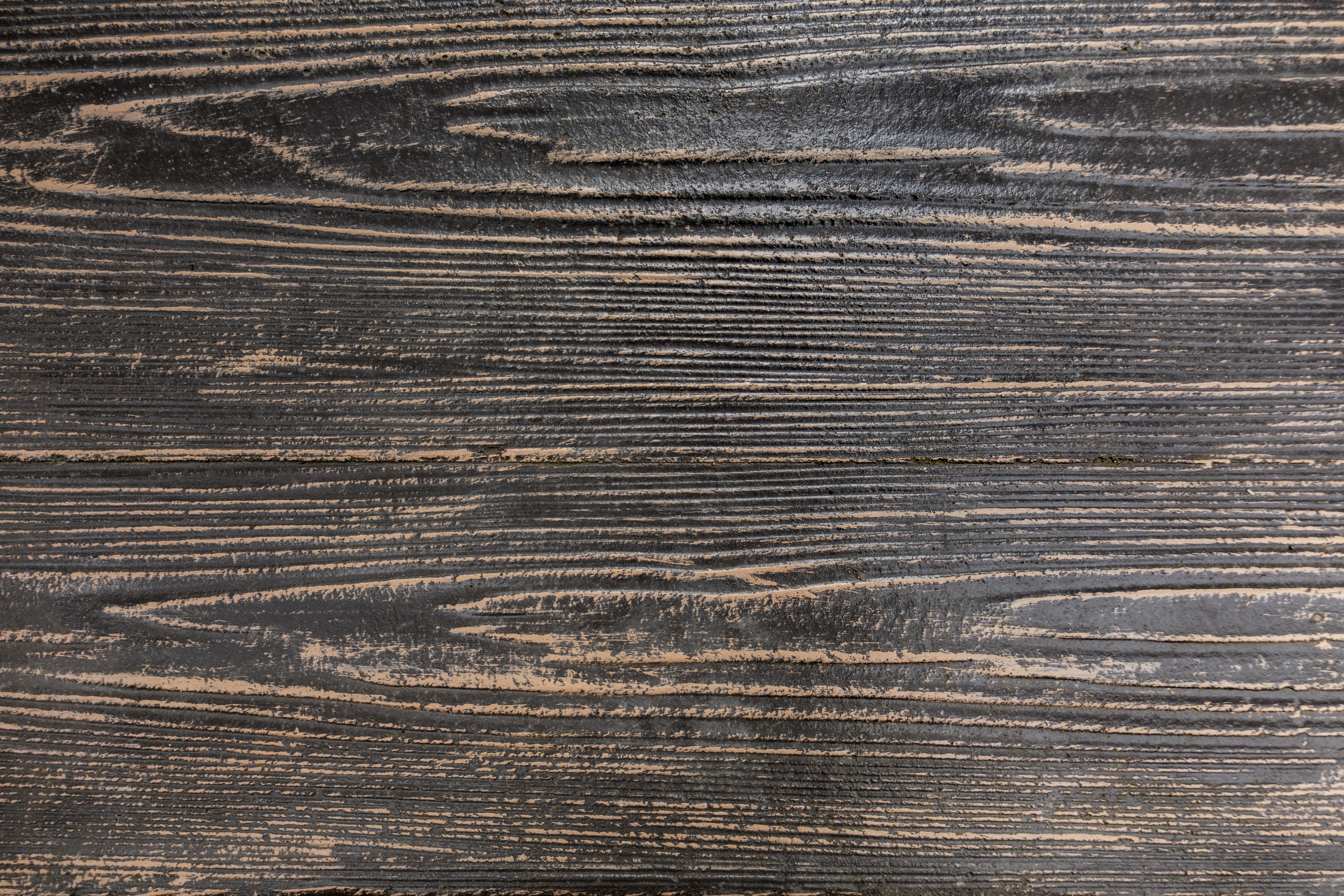 Krzysztof Kamil Baczyński
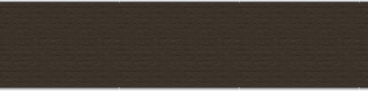 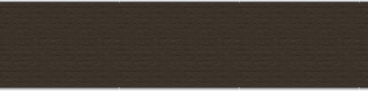 jakiego nie znamy…
Urodził się 22 stycznia 1921 roku otrzymując na chrzcie dwa imiona: Krzysztof Kamil. Kamil po zmarłej dziewięć lat wcześniej siostrze Kamili. Od razu stał się oczkiem w głowie matki.
Ojciec Baczyńskiego - Stanisław (1890-1939) był działaczem Polskiej Partii Socjalistycznej, żołnierzem Legionów Polskich, oficerem wywiadu tzw. dwójki WP, pisarzem i krytykiem literackim.
Matka Krzysztofa - Stefania z domu Zieleńczyk (1890-1953) pochodziła                           z zasymilowanej rodziny warszawskich Żydów. Była katoliczką, córką rzemieślnika-czapnika.
Wedle obowiązującego w Polsce od września 1939 roku prawa młody polski poeta był uznawany za Żyda, bo miał co najmniej dwoje żydowskich dziadków - rodziców matki, której gorliwy katolicyzm łączono niekiedy                             z faktem, że była neofitką. 
Baczyński był dzieckiem delikatnym i chorowitym. Dokuczała mu astma, słabe serce, stale też zagrożony był gruźlicą.
Wrażliwy chłopiec bardzo przeżył rozstanie rodziców. W kolejnych latach samotnie wychowywała go matka.
Przychodzi czas na wybór szkoły dla Krzysztofa. Wybór pada na renomowane gimnazjum warszawskie imienia Stefana Batorego. Jednak nauka go nudzi, oceny ma najczęściej dostateczne, gdyż rzadko bywa w szkole. Wyróżnia się jedynie w plastyce. Bardzo lubi rysować. Jego marzeniem jest dostać się na Akademię Sztuk Pięknych                  i zostać ilustratorem książek dla dzieci. 
Był harcerzem w 23. Warszawskiej Drużynie Harcerskiej "Pomarańczarnia". 
W latach gimnazjalnych należał także do Organizacji Młodzieży Socjalistycznej "Spartakus".
Baczyński zaczął pisać wiersze już jako uczeń warszawskiego gimnazjum. 
Jego pierwszy znany wiersz „Wypadek przy pracy” pochodzi z 1936 roku.
Po ukończeniu gimnazjum dostaje się do dwuletniego liceum ogólnokształcącego w tej samej szkole. Jest w jednej klasie z późniejszymi żołnierzami Szarych Szeregów - Tadeuszem Zawadzkim ("Zośka"),                   Janem Bytnarem ("Rudy"), Maciejem Aleksym Dawidowskim ("Alek").
W maju 1939 otrzymuje świadectwo dojrzałości.
Od jesieni 1942 do lata 1943 studiuje polonistykę na tajnym Uniwersytecie Warszawskim. Zajmuje się również pracą dorywczą. M.in. szklił okna, malował szyldy, pracował u węglarza, przyjmował telefonicznie zlecenia                   w Zakładach Sanitarnych.
W 1941 roku na konspiracyjnym odczycie z logiki poznaje 19-letnią Barbarę Drapczyńską, szatynkę o ślicznym uśmiechu i lekko skośnych oczach… Podeszła do niego pierwsza, chciała poznać młodego poetę. Była oczytana               i błyskotliwa. Pozwoliła odprowadzić się do domu. Był pierwszy dzień grudnia, czwartego miała imieniny na które zaprosiła Baczyńskiego.
W 1943 roku Baczyński porzuca studia polonistyczne, by poświęcić się konspiracji oraz poezji. Wstępuje do Harcerskich Grup Szturmowych, zalążka harcerskiego batalionu AK "Zośka", do którego został później przydzielony.
W mieszkaniu miał skrytkę na broń, w której przechowywał Thompsona, dwa Steny, MP 40, granaty, materiały minerskie, a także podręczniki, mapy i prasę konspiracyjną.
Ukończył turnus Szkoły Podchorążych Rezerwy Piechoty "Agricola" ze stopniem starszego strzelca podchorążego rezerwy piechoty.
Baczyński w okresie okupacji niemieckiej ogłosił 4 tomiki poezji: "Zamknięty echem" (lato 1940), "Dwie miłości" (jesień 1940), "Wiersze wybrane"                 (maj 1942) i "Arkusz poetycki nr 1" (1944).
Ważnym elementem twórczości Baczyńskiego są erotyki poświęcone żonie Barbarze.
Nazwiska konspiracyjne Baczyńskiego: Jan Bugaj, Jan Krzyski, Piotr Smugosz, Krzysztof Zieliński.
Pseudonimy: "Jan Bugaj", "Emil", "Jan Krzyski", "Krzysztof", "Piotr Smugosz", "Krzysztof Zieliński", "Krzyś".
1 sierpnia 1944 roku w okolicach Placu Teatralnego Baczyński miał odebrać buty dla oddziału. Tu jednak zastaje go wybuch powstania. Jest odcięty                 od miejsca, w którym zbierał się jego oddział. Dołącza więc do ochotników, którzy brali udział w udanym ataku na pałac Blanka. 
4 sierpnia ok. godziny 16 Baczyński stoi na posterunku w narożnym oknie       na pierwszym piętrze pałacu Blanka. Zostaje trafiony przez niemieckiego snajpera w głowę. Ginie od kuli już w pierwszych dniach powstania warszawskiego.
Pogrzeb poety odbył się wieczorem jeszcze tego samego dnia na dziedzińcu Ratusza. Kilka tygodni później, 1 września 1944 roku, ginie także jego ukochana żona Barbara, która do samego końca nie poznała prawdy na temat losów swojego męża.
Po wojnie ciało Baczyńskiego przeniesiono na Cmentarz Wojskowy                      na Powązkach. Barbara została pochowana na chodniku przy ulicy Siennej. Później rodzice przenoszą jej ciało na Powązki.
Twórczość Baczyńskiego była przekładana na wiele języków. Wielką popularność zdobyły jego wiersze śpiewane przez Ewę Demarczyk do muzyki Zygmunta Koniecznego. Piosenki z tekstami poety wykonywali także m.in. Janusz Radek, Grzegorz Turnau, Michał Bajor czy zespół Lao Che.
Zachowały się wszystkie dzieła Krzysztofa Kamila Baczyńskiego, ponad 500 wierszy, kilkanaście poematów i około 20 opowiadań. Najbardziej znane wiersze Baczyńskiego to m.in. "Elegia o... [chłopcu polskim]", "Mazowsze", "Historia", "Spojrzenie", "Pragnienia", "Ten czas", "Pokolenie",                     "Biała magia", "Gdy broń dymiącą z dłoni wyjmę...", "Polacy".
Setną rocznice urodzin Baczyńskiego Sejm RP uczcił ustanowieniem go patronem roku 2021.
Narodowe Centrum Kultury stworzyło na ścianie budynku przy ul. Solec 85 w Warszawie artystyczny mural, którego bohaterem jest właśnie Baczyński z napisem "I jeden z nas –              to jestem ja, którym pokochał. Świat mi rozkwitł jak wielki obłok, ogień w snach i tak jak drzewo jestem – prosty". https://youtu.be/XA7c32z6Bi4 
Mural powstał z inicjatywy Narodowego Centrum Kultury, które podkreśla, że Baczyński był utalentowany literacko, ale także plastycznie. Rozpoczęcie studiów na warszawskiej Akademii Sztuk Pięknych uniemożliwiła mu II wojna światowa, podczas której zginął.                  W związku z zamiłowaniami plastycznymi poety, uznano, że najlepiej oddać mu hołd właśnie w formie graficznej. Autorem projektu muralu jest Bartosz Kosowski.
22 stycznia 2021 roku obchodziliśmy 100. rocznicę urodzin Krzysztofa Kamila Baczyńskiego. Z tej okazji Poczta Polska wprowadziła do obiegu znaczek upamiętniający życie i twórczość poety. Wydany w wielomilionowym nakładzie znaczek przedstawia Krzysztofa Kamila Baczyńskiego na tle ściany z cegieł. Autorem projektu jest Jarosław Ochendzan. Poczta Polska wydała też w limitowanej wersji kopertę pierwszego dnia obiegu, na której widnieje fragment rękopisu utworu „Wesele poety” (na zdj. poniżej). https://booklips.pl/wp-content/uploads/2021/01/xbaczynski_koperta_fdc.jpg.pagespeed.ic.KLG5qjTptE.webp
Rękopisy Krzysztofa Kamila Baczyńskiego w POLONA: https://polona.pl/search/?filters=creator:%22Baczy%C5%84ski,_Krzysztof_Kamil_(1921--1944)_Autor%22,category:manuscripts,public:0,hasTextContent:0
Bibliografia:
https://culture.pl/pl/tworca/krzysztof-kamil-baczynski
https://dzieje.pl/postacie/krzysztof-kamil-baczy%C5%84ski-1921-1944
https://klp.pl/baczynski/ser-129.html
https://ksiazki.wp.pl/zycie-tragiczna-smierc-i-wielka-legenda-krzysztofa-kamila-baczynskiego-6145579356513921g/2
https://www.1944.pl/powstancze-biogramy/krzysztof-baczynski,805.html
https://www.1944.pl/artykul/barbara-i-krzysztof-baczynscy.-tragiczna-histor,5076.html